Отчет по дополнительной общеразвивающей программе
«Занимательная математика»
Составитель : Рогожина Елена Викторовна
2022
Цель: создание условий для познавательного развития детей старшего дошкольного возраста через организацию занимательных развивающих игр, заданий, упражнений математического содержания. 
Задачи:
Образовательные:
-  Отрабатывать арифметический и геометрический навыки 
- Формировать познавательный интерес к математике через игровое взаимодействие педагога и детей.
Развивающие:
- Развивать произвольность психических процессов, абстрактно-логических и наглядно-образных видов мышления и типов памяти, основных мыслительных операций (анализ и синтез, сравнение, обобщение, классификация), основных свойств внимания, доказательную речь и речь-рассуждение. Развивать произвольное внимание, память.
- Развивать умение высказывать простейшие собственные суждения и умозаключения на основании приобретённых знаний.
Воспитательные:
-  Воспитывать потребность в сотрудничестве, взаимодействии со сверстниками, умению подчинять свои интересы определенным правилам.
- Воспитывать личностные качества и навыки самоконтроля и самооценки.
«В мире математики»Дидактичекие игры, подвижные игры, математические и логические загадки, решение задач, порядковый счет, геометрические фигуры.
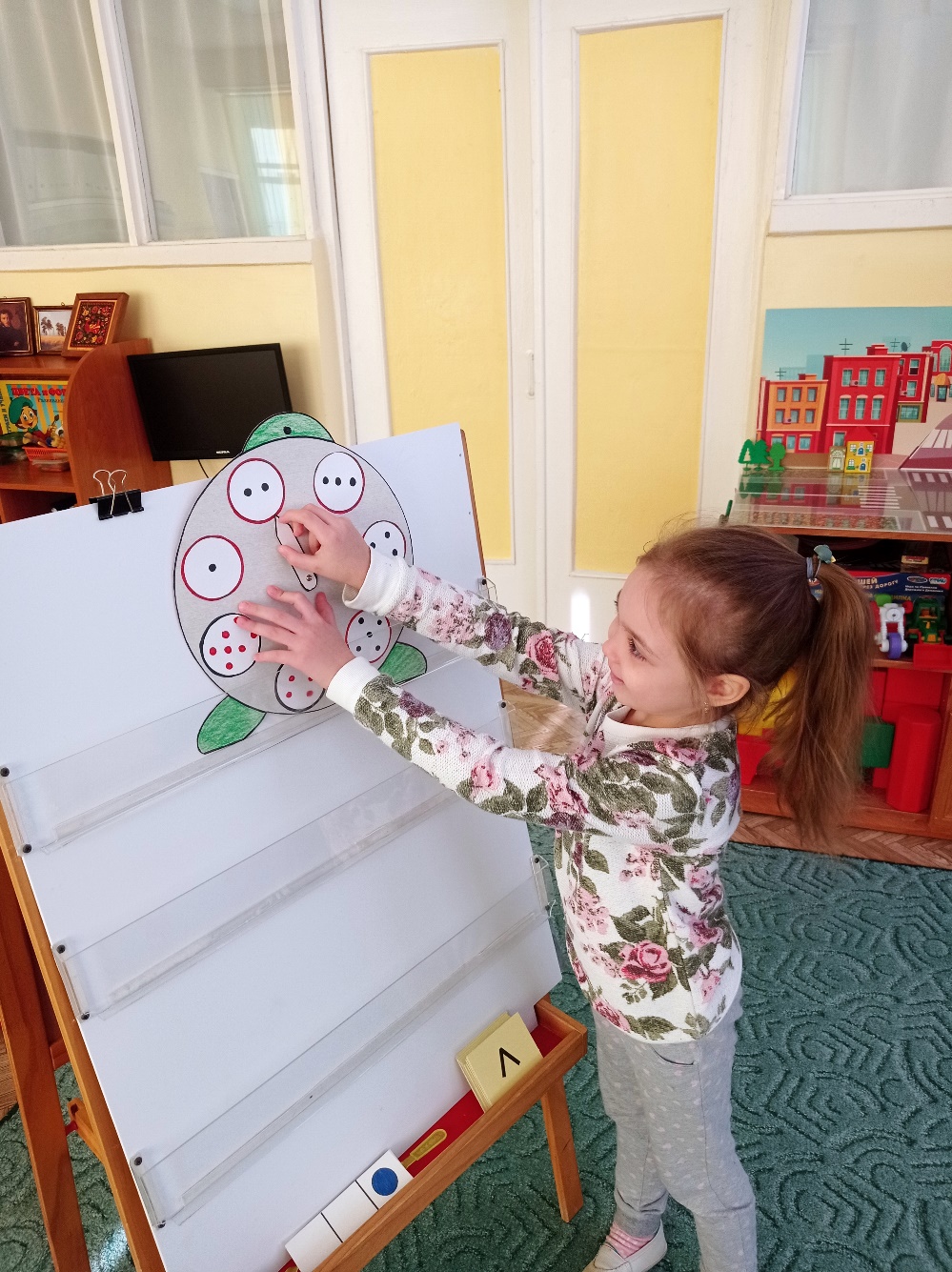 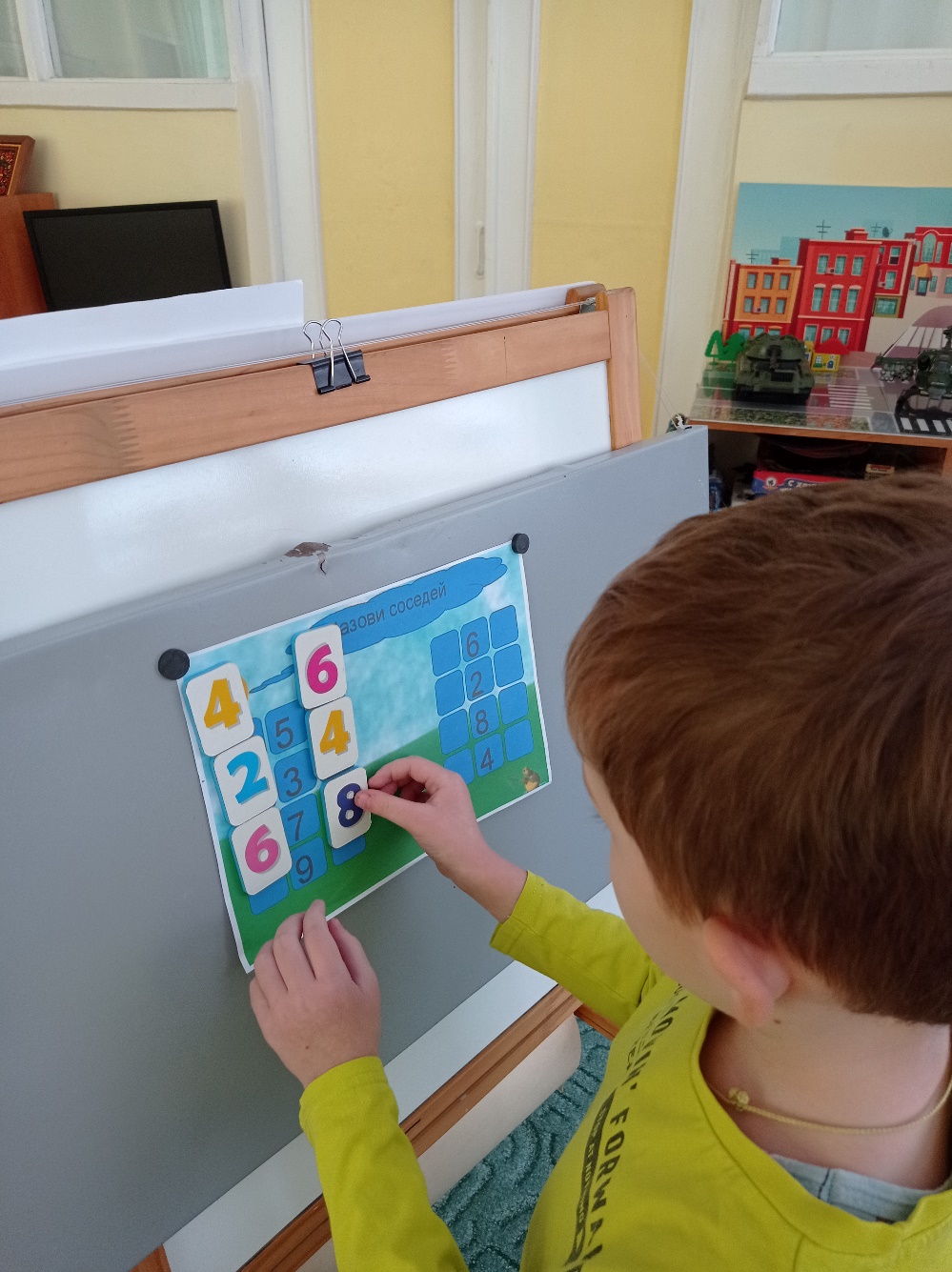 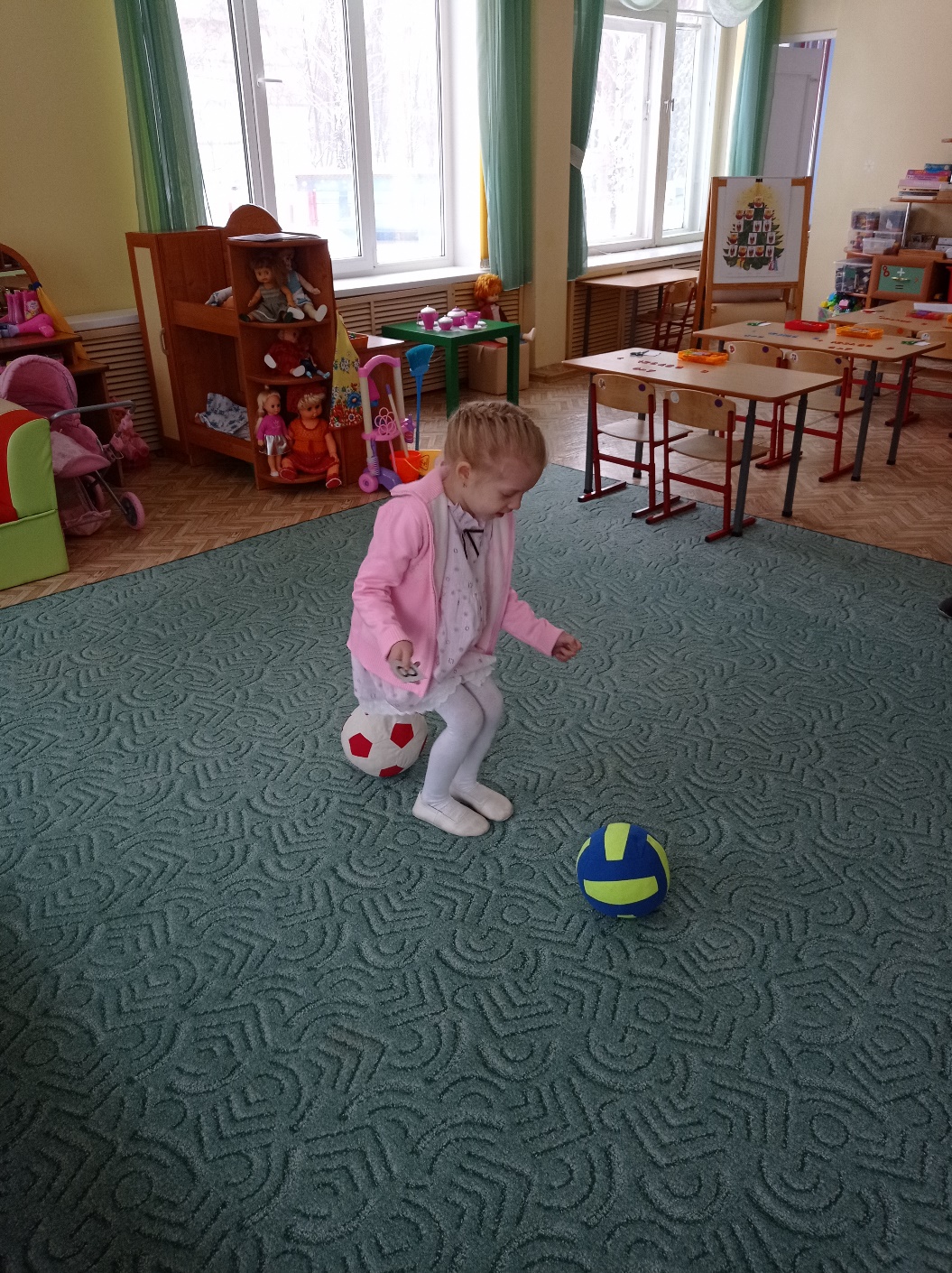 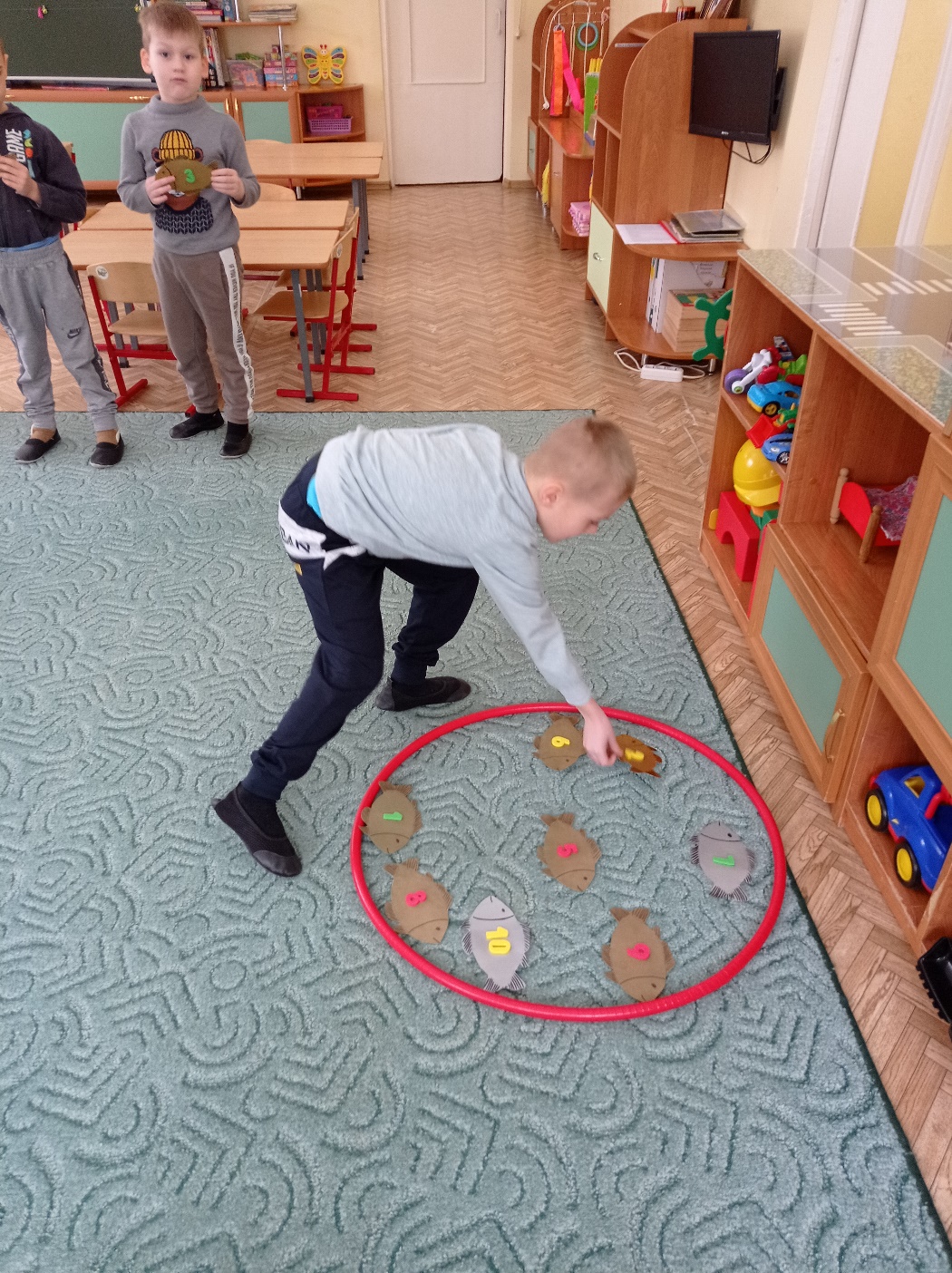 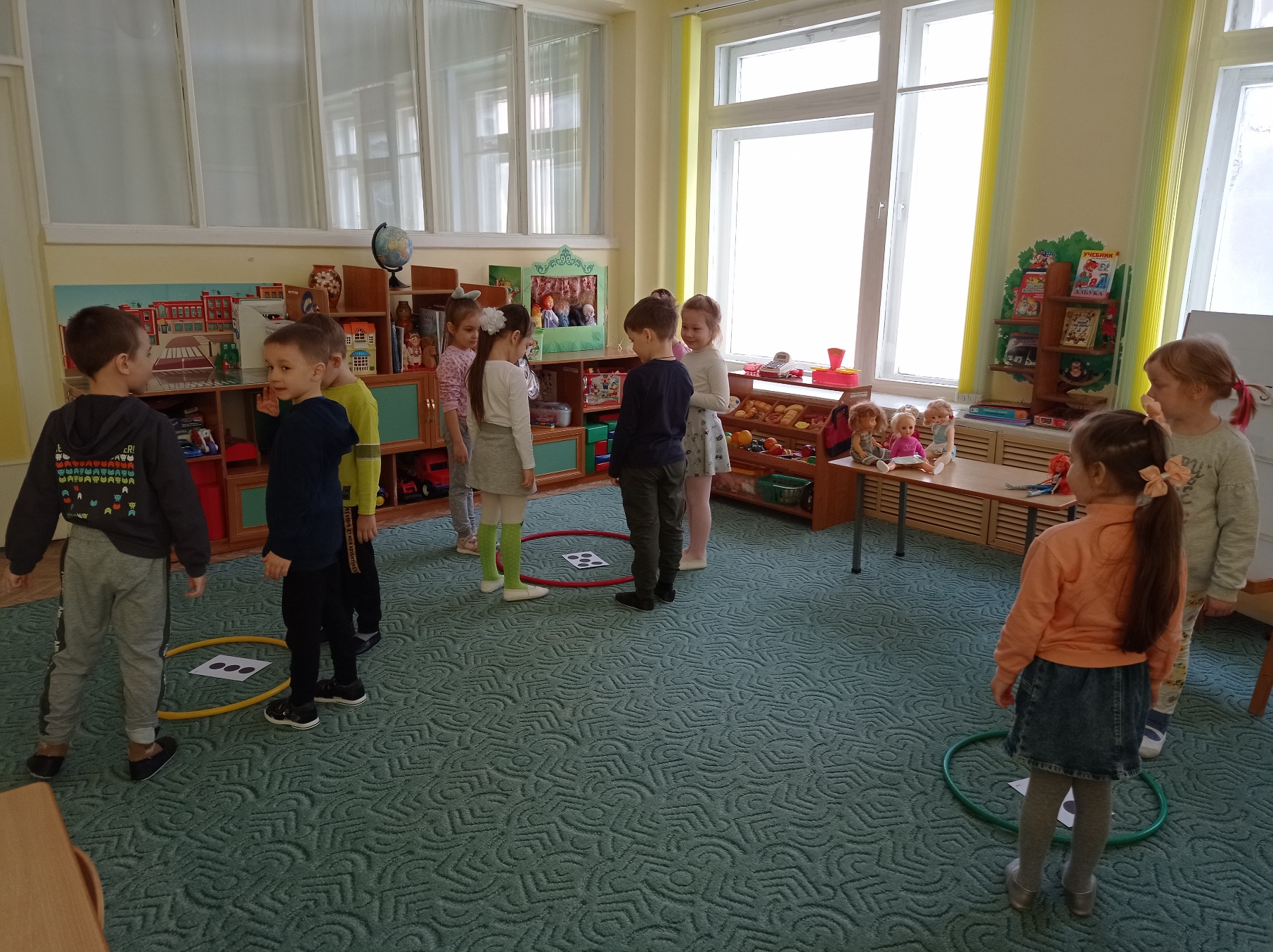 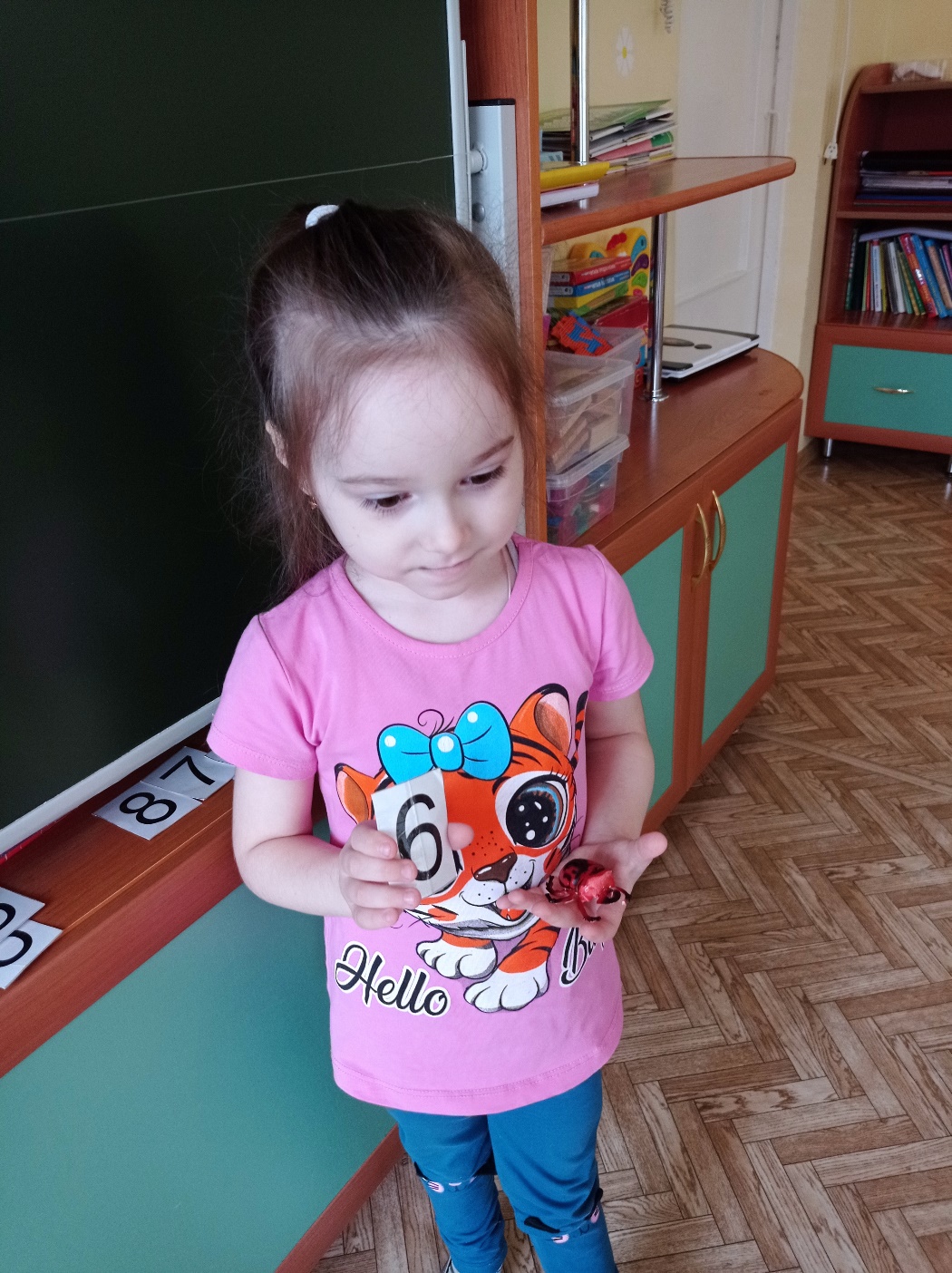 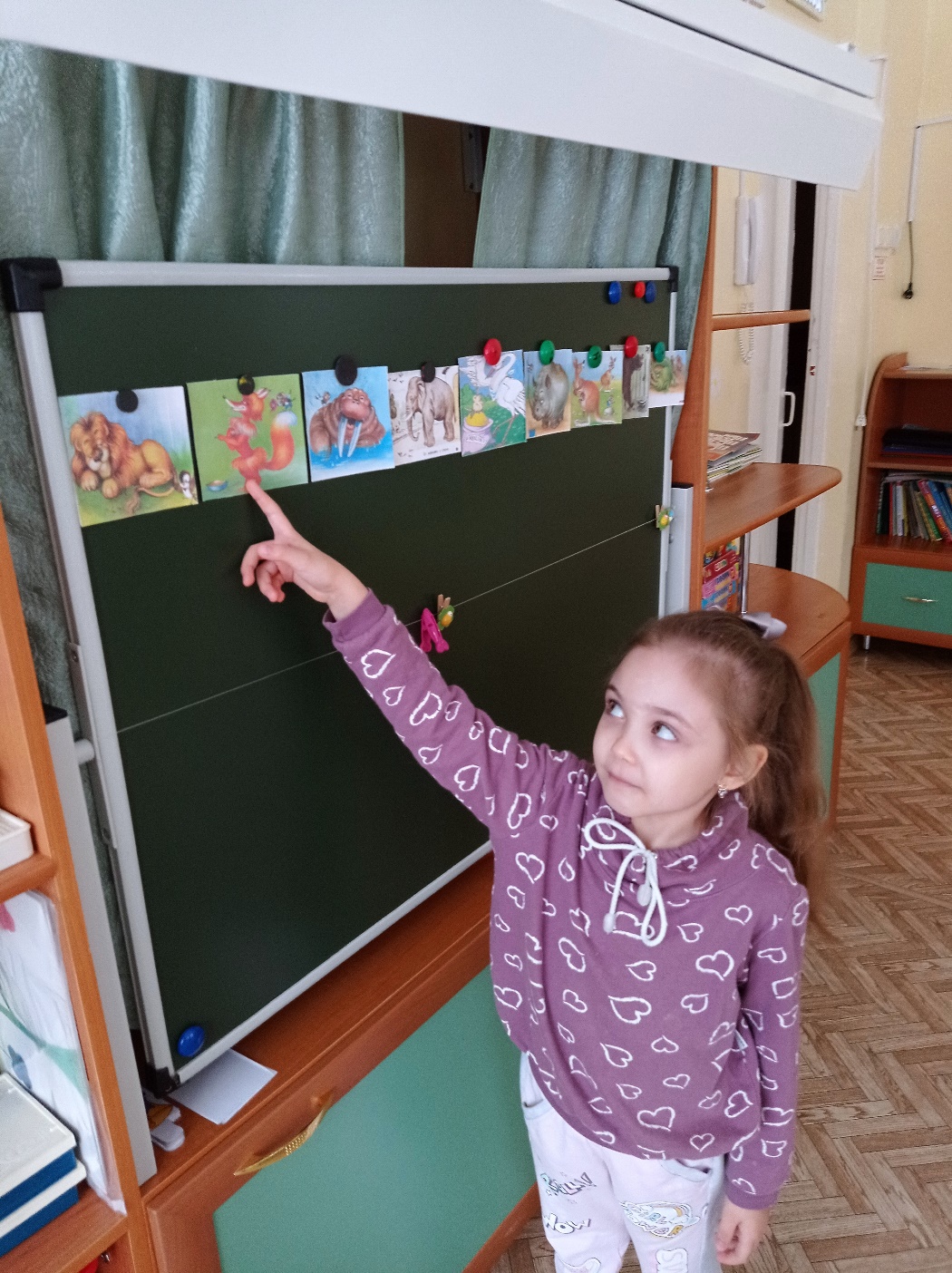 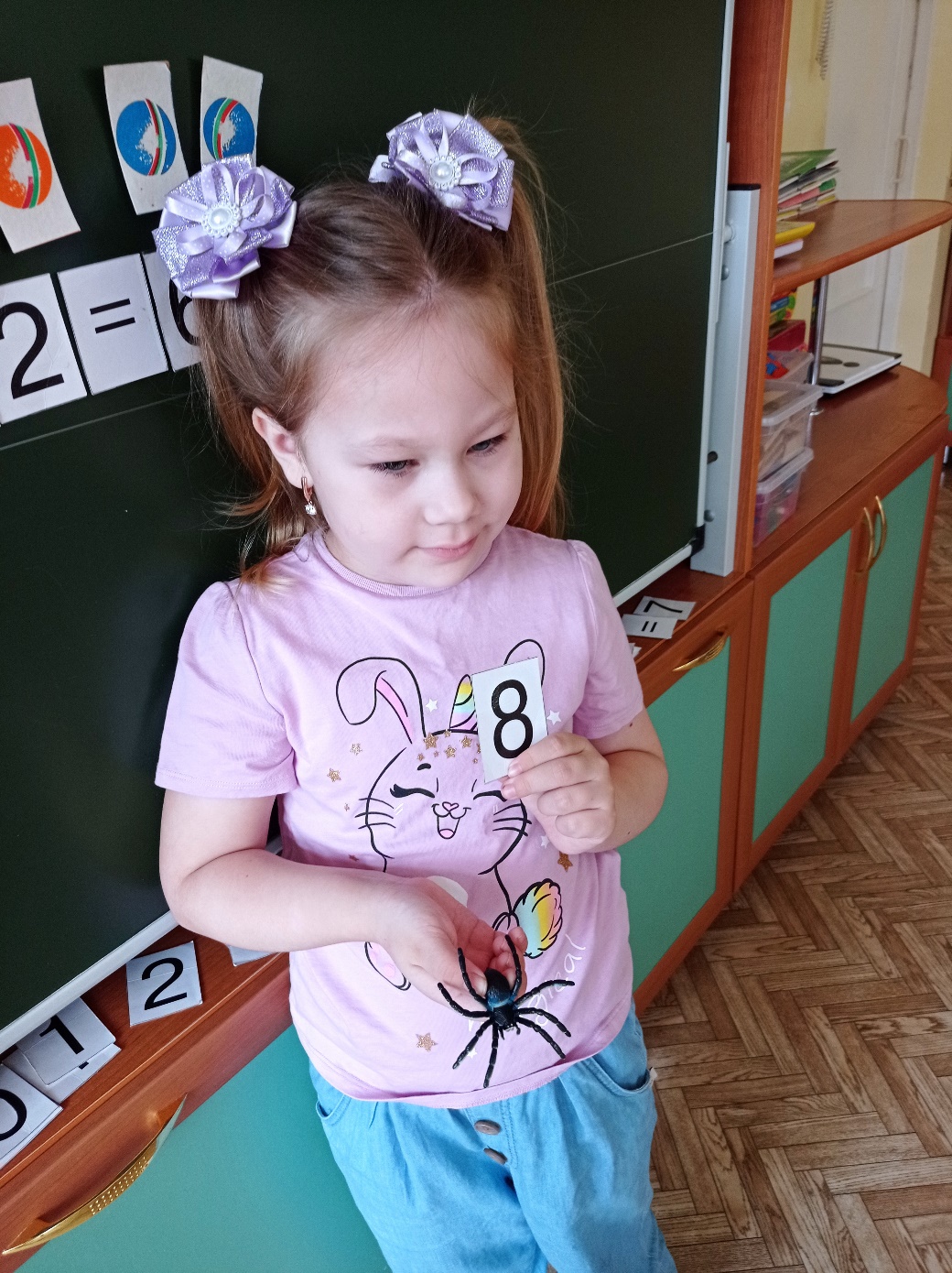 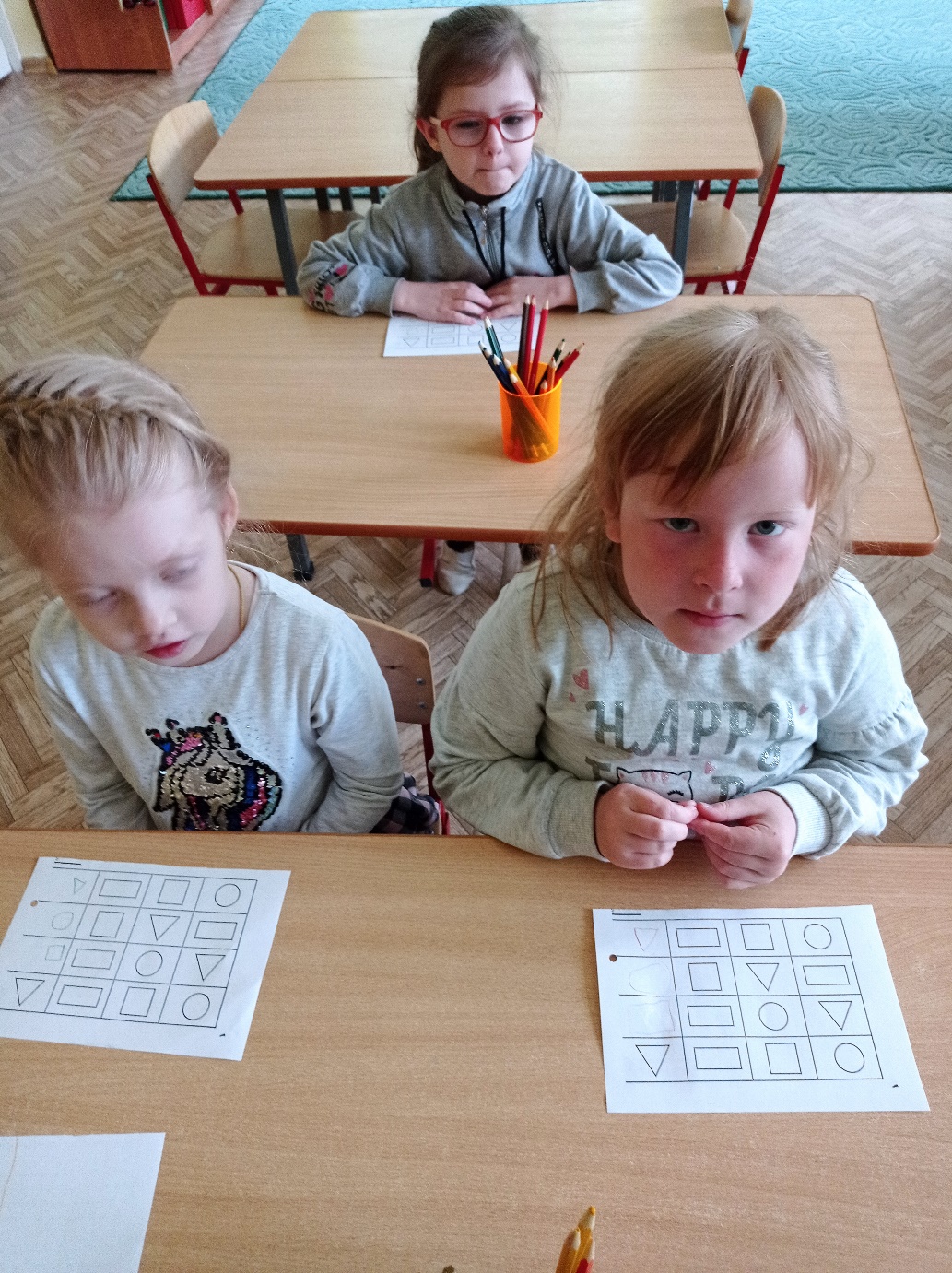 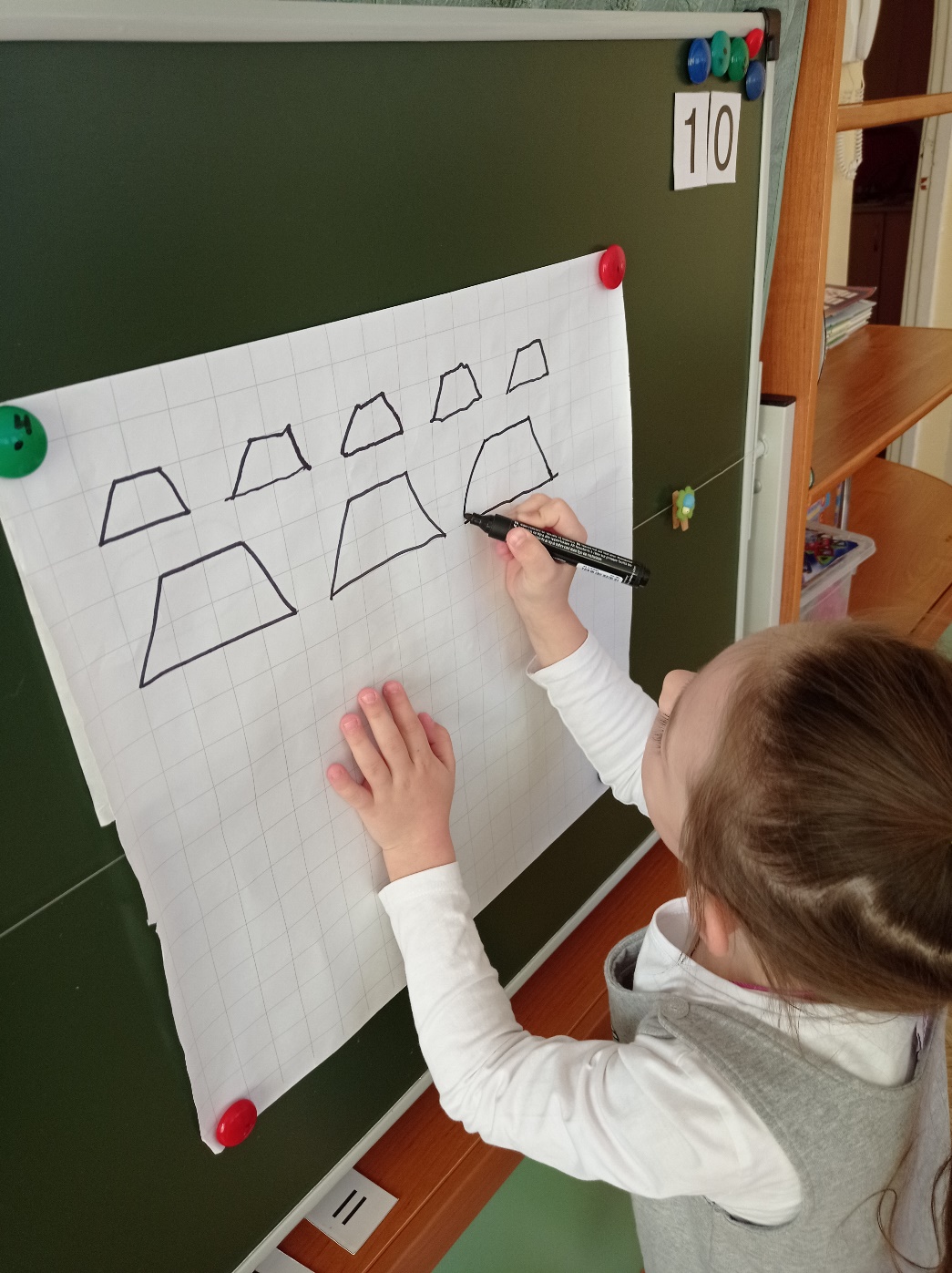 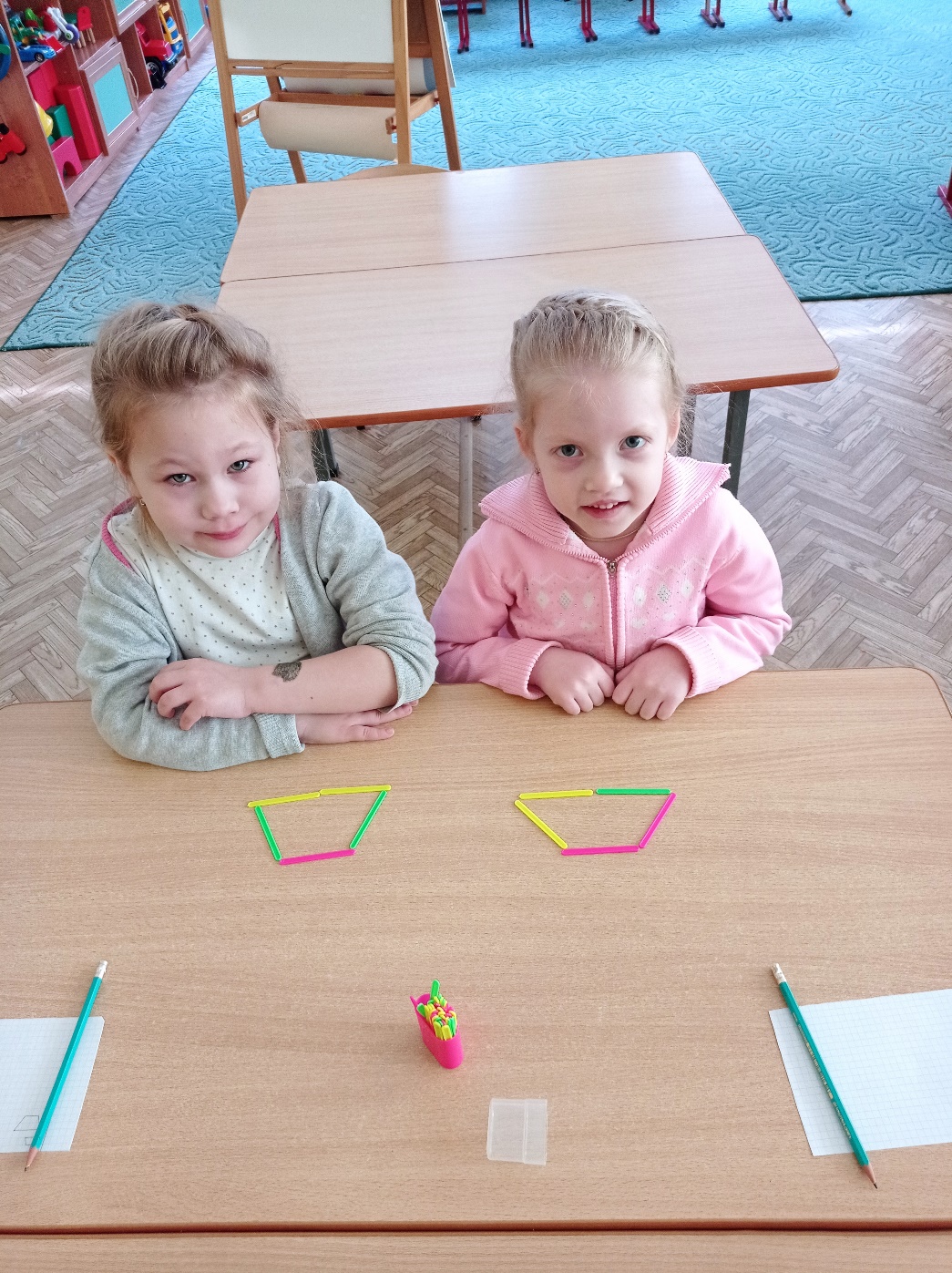 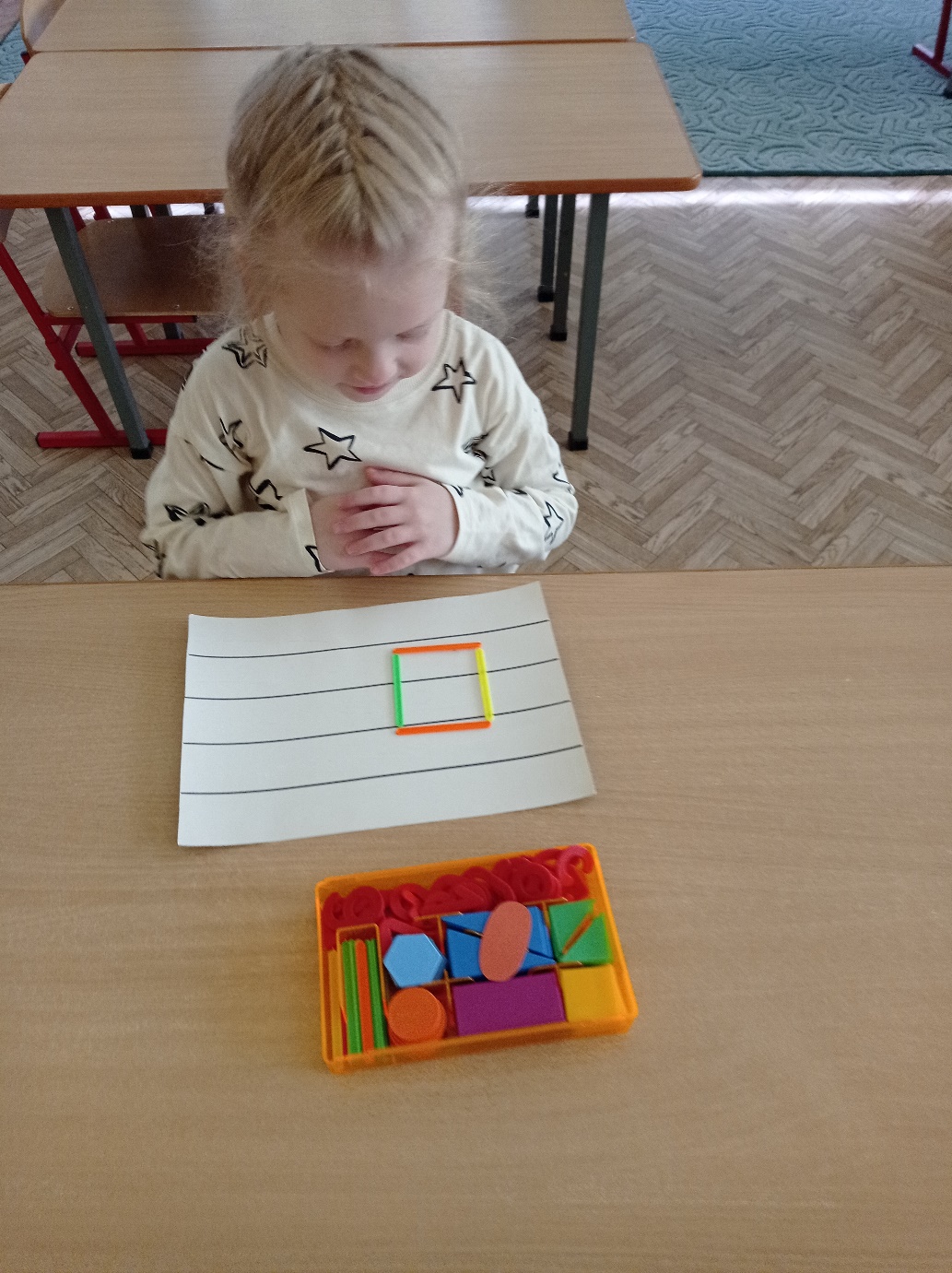 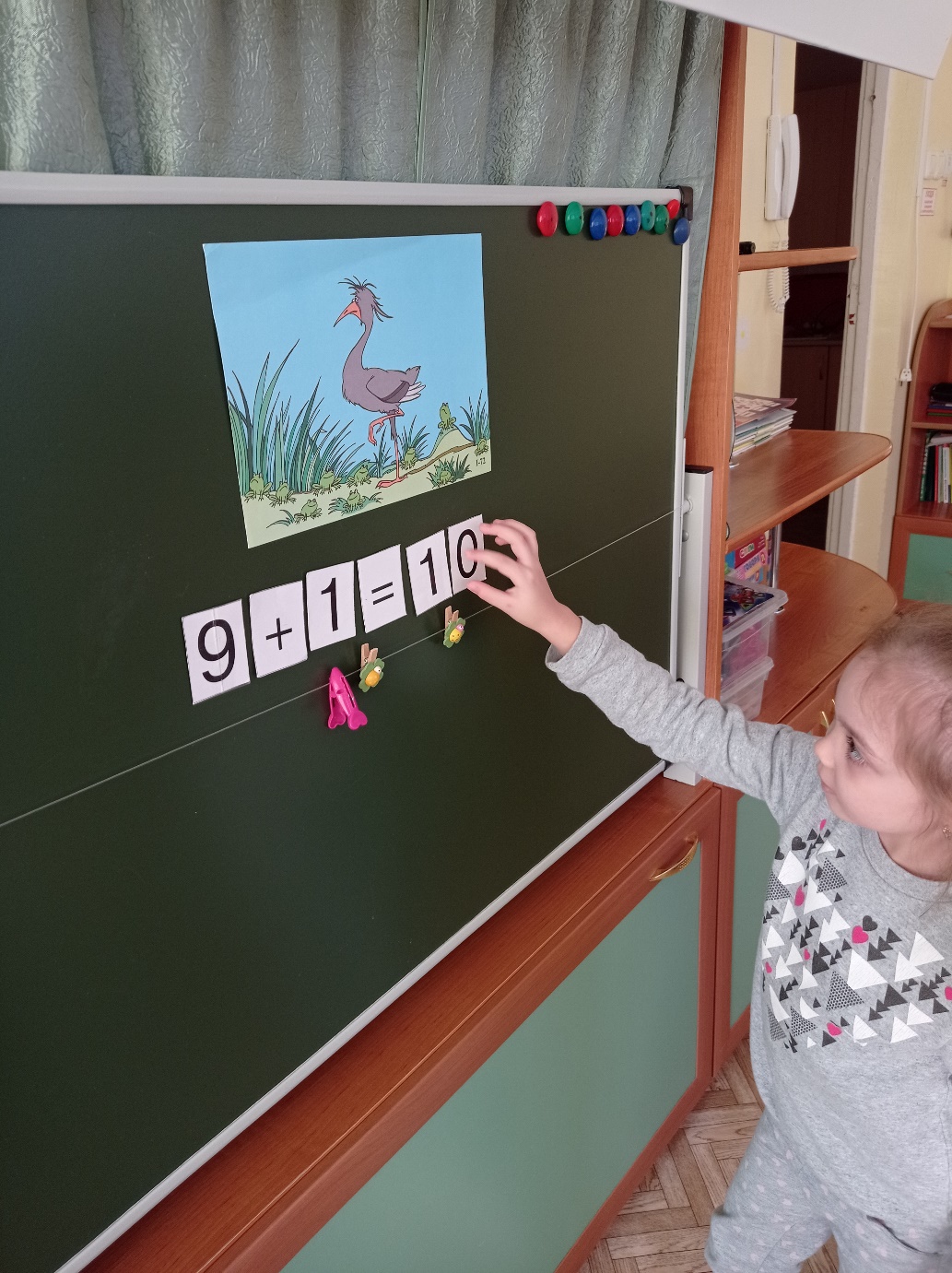 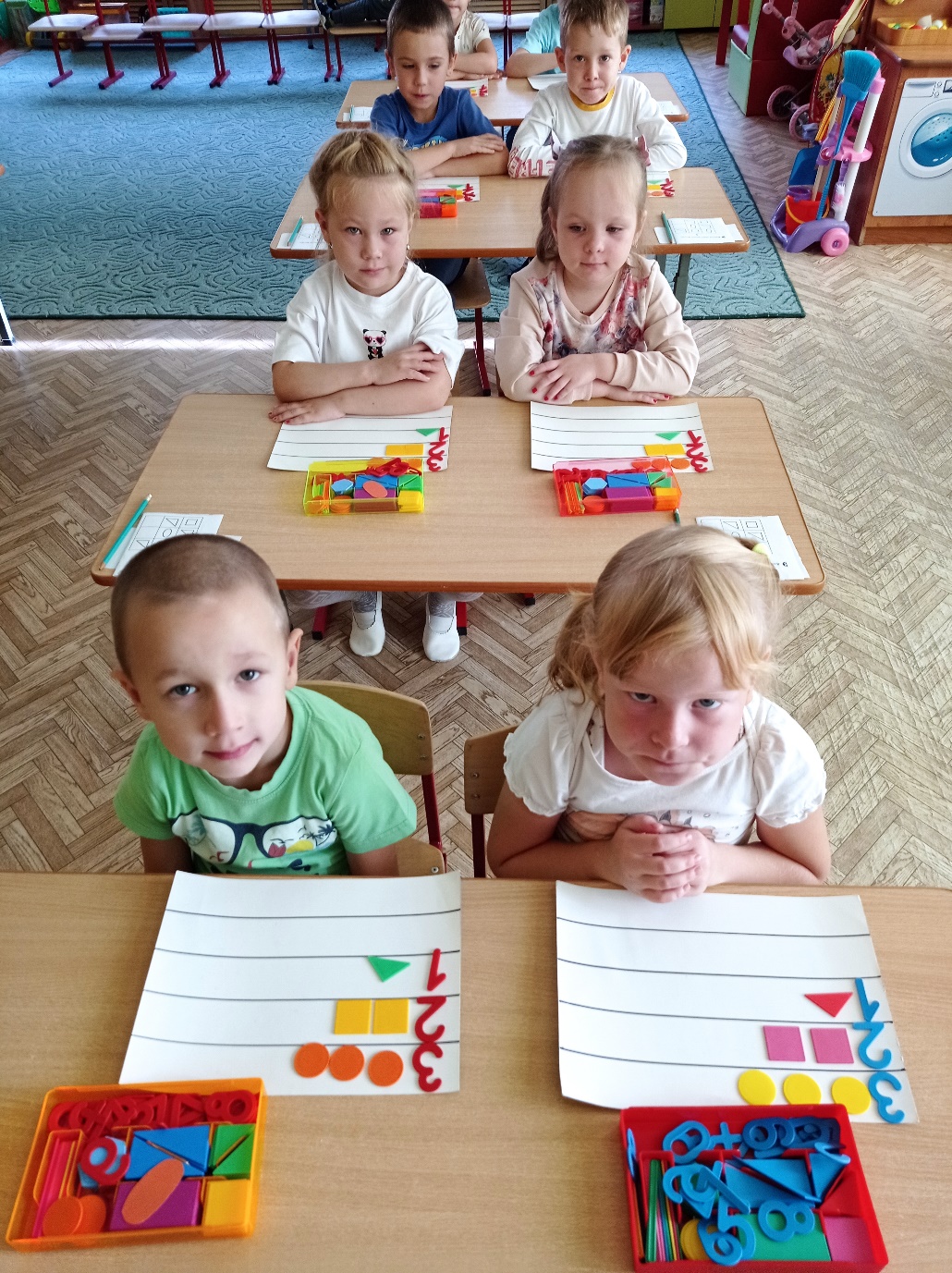 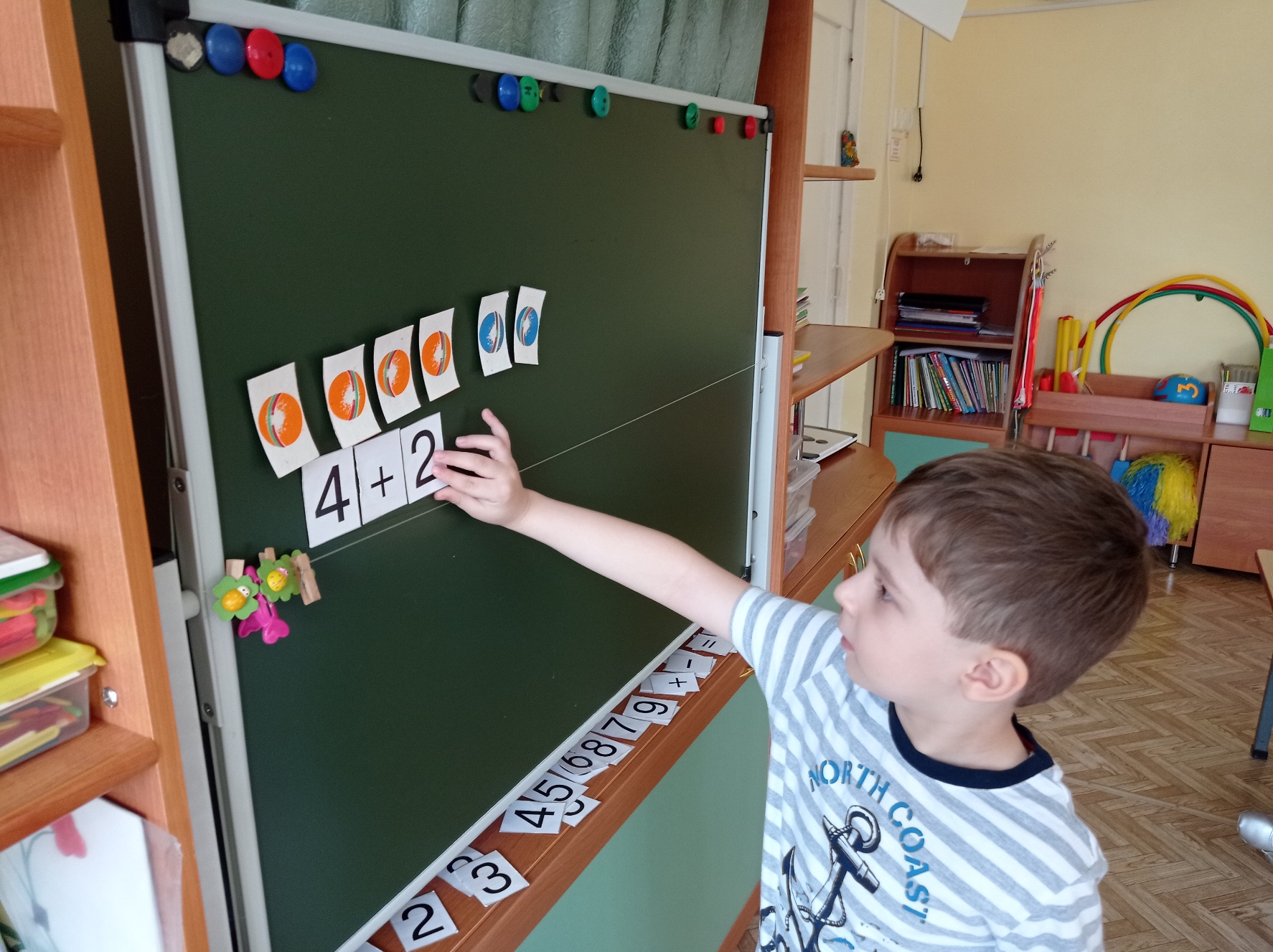 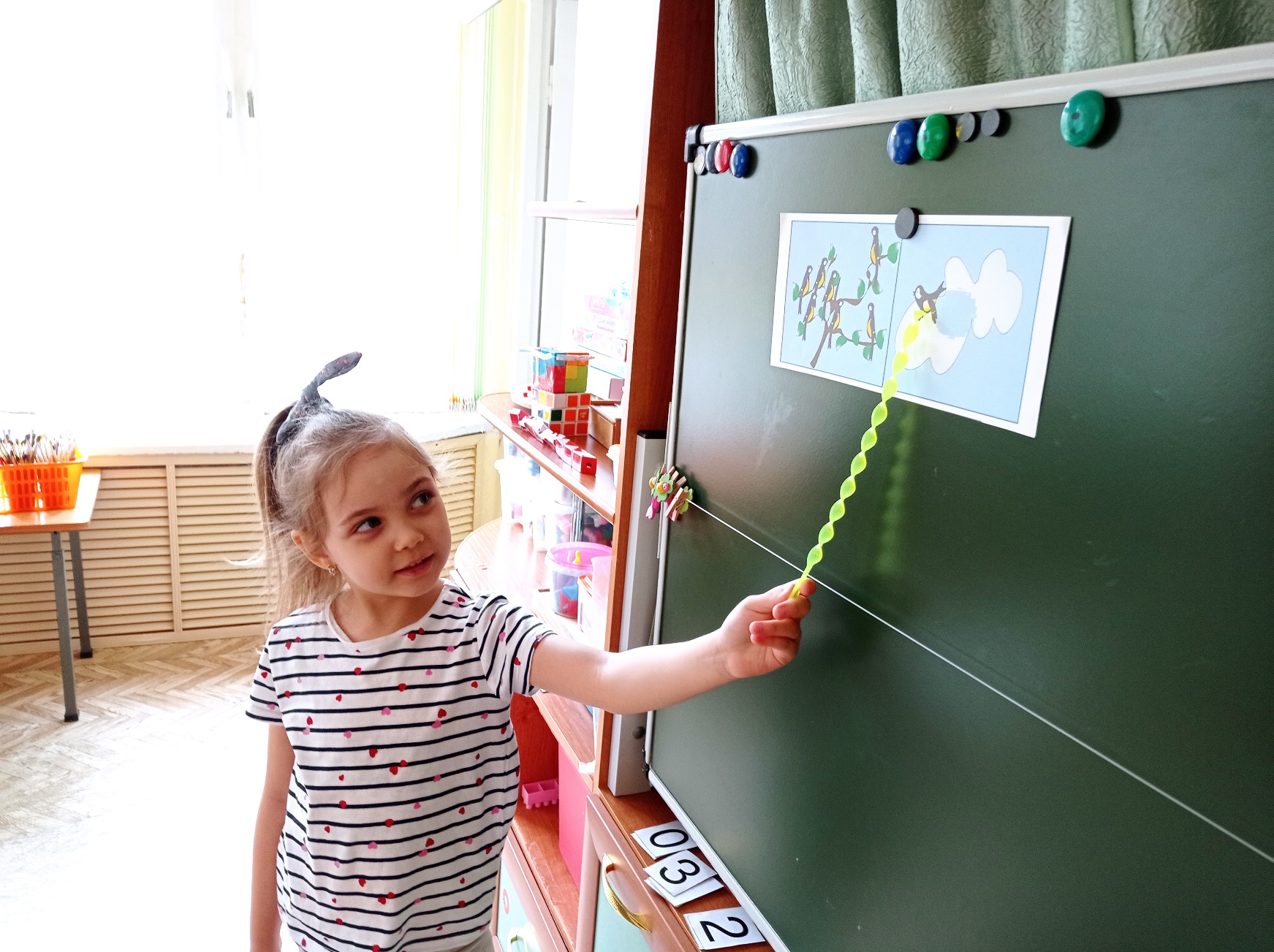 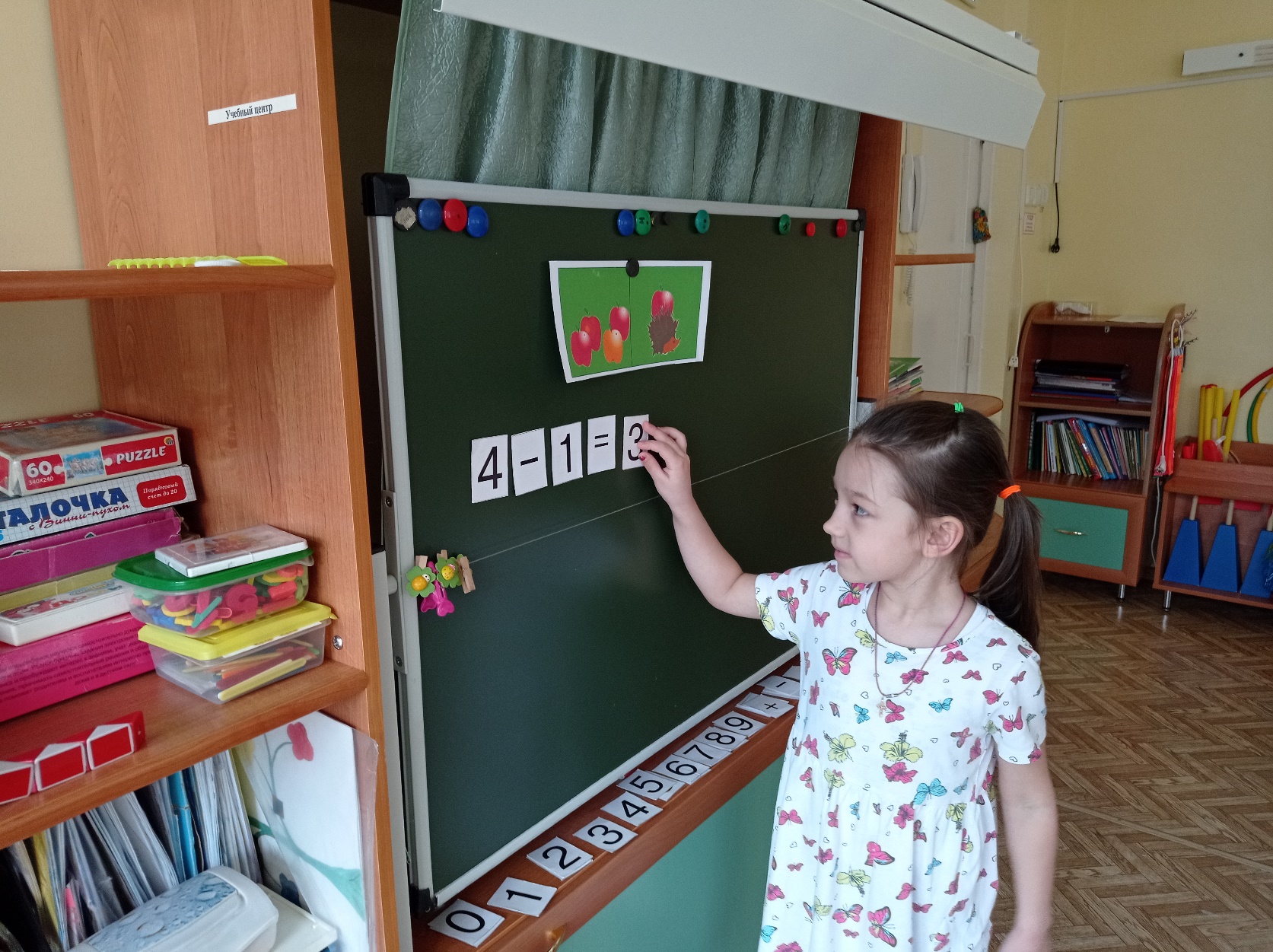 Анализ работы по дополнительной общеразвивающей программе«Занимательная математика»Кружок «Занимательная математика» работал с октября по май. Кружок посещало 13 детей. Проведено 62 занятия (8 занятия в месяц). После освоения содержания рабочей программы дети готовы и способны:– составлять (моделировать) заданное изображение или фигуру из других геометрических форм или разных плоскостных элементов;– определять взаимное расположение объектов на плоскости и в пространстве (справа, слева, в центре, внизу, вверху, правее, левее, выше, ниже, внутри фигуры, вне фигуры и др.);– составлять различные формы из палочек по образцу;– сравнивать предметы по величине (больше – меньше), по длине (длиннее – короче), по высоте (выше – ниже) по ширине (шире – уже), по форме (круглый, треугольный, квадратный, прямоугольный, такой же по форме), по цвету (одного и того же цвета или разных цветов);– выкладывать предметы в порядке убывания, возрастания. – осуществлять упорядочивание и уравнивание предметов по длине, ширине, размеру разными способами, подбор предметов по цвету и форме;– выстраивать продолжение ряда геометрических фигур по заданному правилу.
На начало этапа работы кружка уровень развития мелкой моторики дошкольников в группе составил: высокий-0%, средний-83%, низкий-17%.По окончании работы кружка: высокий-83%, средний-17%, низкий-0%Для совершенствования работы по данной проблеме намечены следующие перспективы:-следить за новыми разработками, пособиями, литературой в области развития математических способностей у детей;-осуществлять взаимодействие с семьей;-продолжить работу кружка «Занимательная математика».
Спасибо за внимание!